КУДА МОЖНО ПОСТУПИТЬ?БАКАЛАВРИАТ
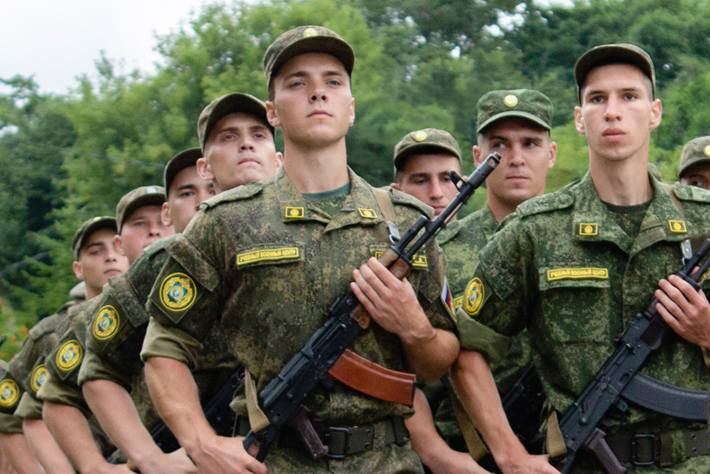 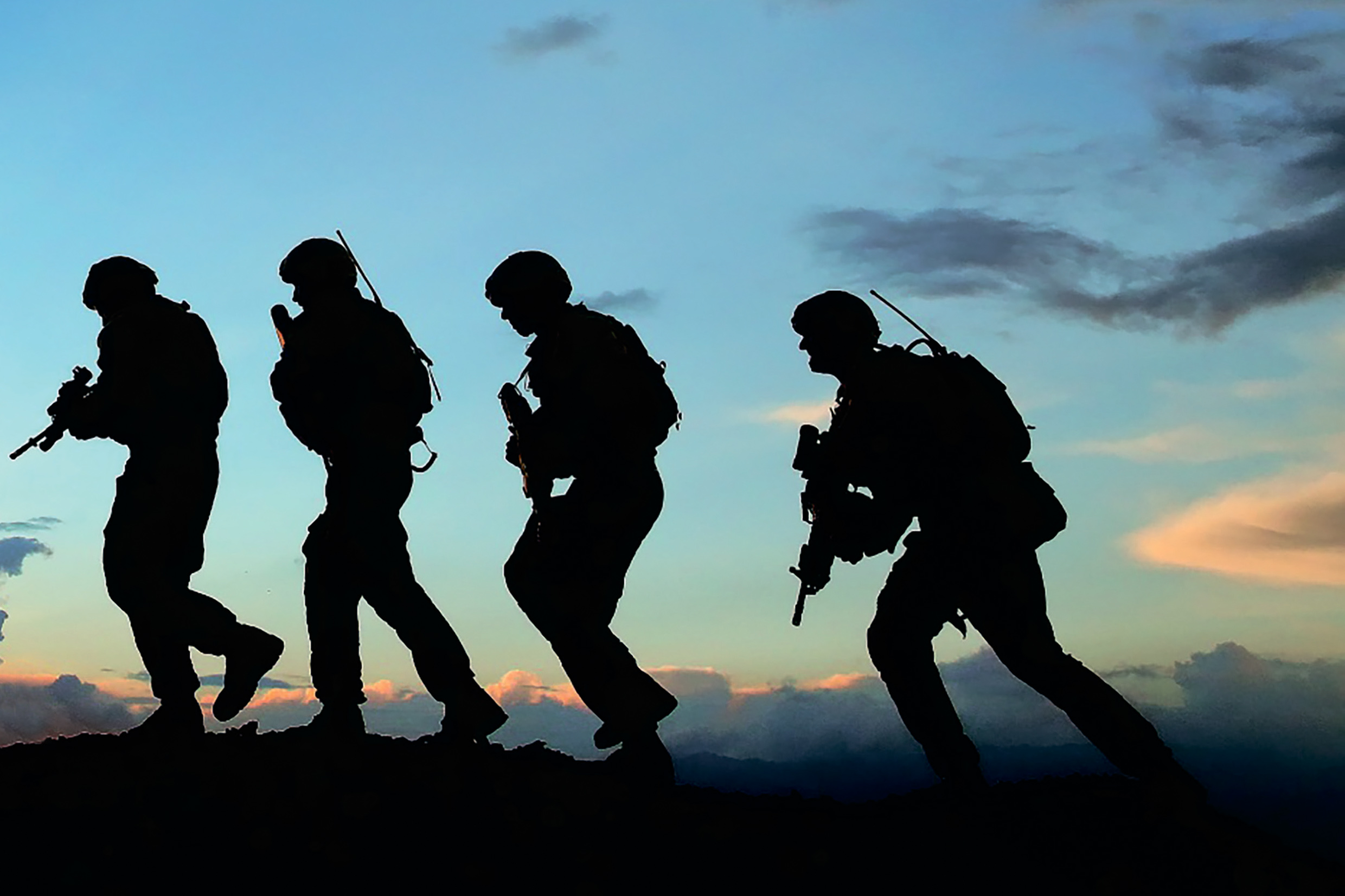 Направление подготовки
ЭКЗАМЕНЫ (МИНИМАЛЬНЫЙ БАЛЛ)
08.03.01

СТРОИТЕЛЬСТВО
39
МАТЕМАТИКА
40
РУССКИЙ ЯЗЫК
Заказчик / Кафедра ВУЦ
УПРАВЛЕНИЕ НАЧАЛЬНИКА ИНЖЕНЕРНЫХ ВОЙСК ВС РФ
39
44
39
30
ФИЗИКА

ИНФОРМАТИКА

ХИМИЯ

ИНОСТРАННЫЙ ЯЗЫК
ВОЕННАЯ ПОДГОТОВКАДЛЯ ПРОХОЖДЕНИЯ ВОЕННОЙ СЛУЖБЫ ПО КОНТРАКТУ
ПРЕДМЕТ  НА  ВЫБОР
1
УЧЕБНАЯ ГРУППА
ЦЕЛЕВЫЕ МЕСТА
4
ГОДА ОБУЧЕНИЯ
ВОЕННЫЙ УЧЕБНЫЙ ЦЕНТР
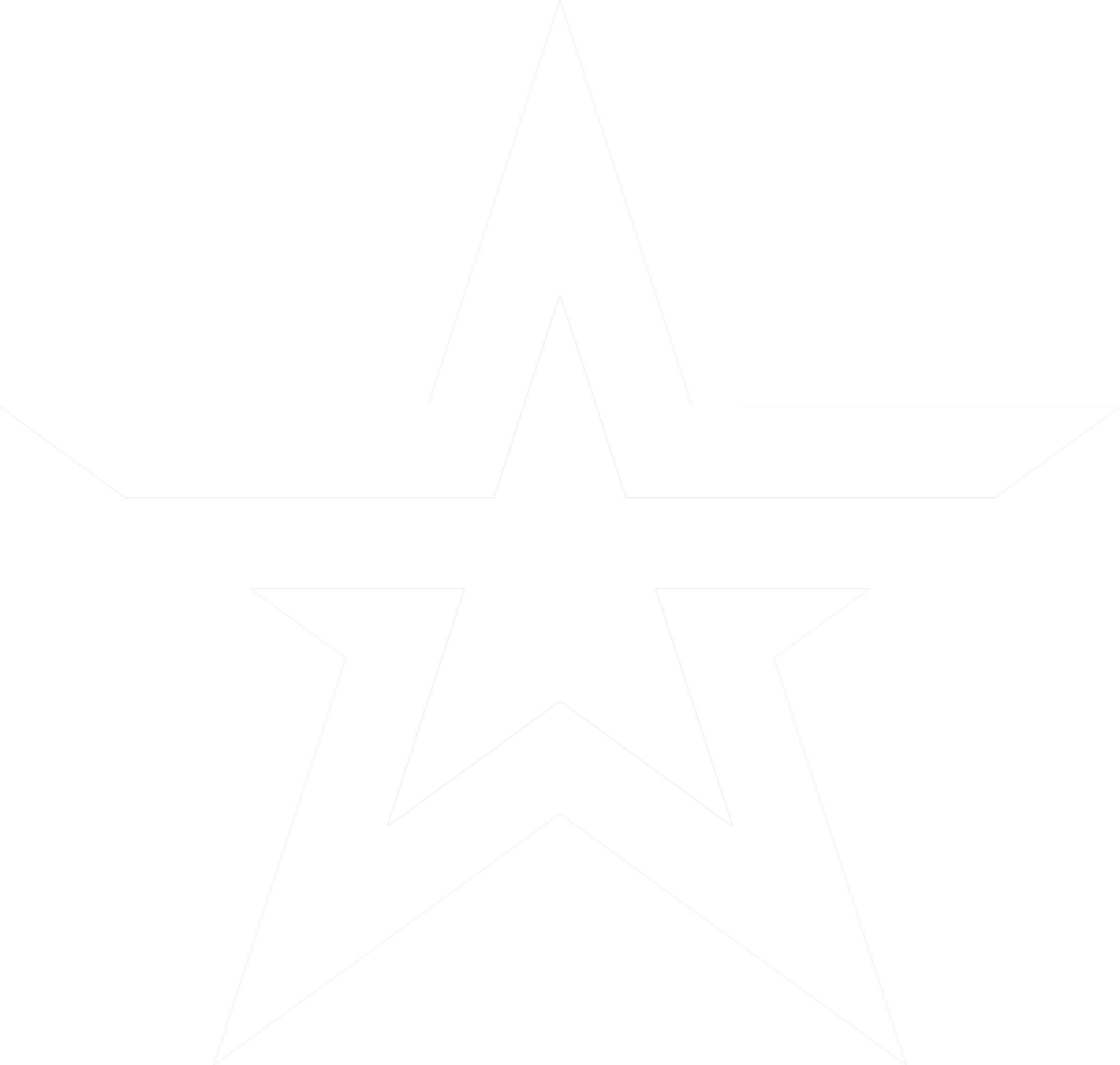 КУДА МОЖНО ПОСТУПИТЬ?БАКАЛАВРИАТ
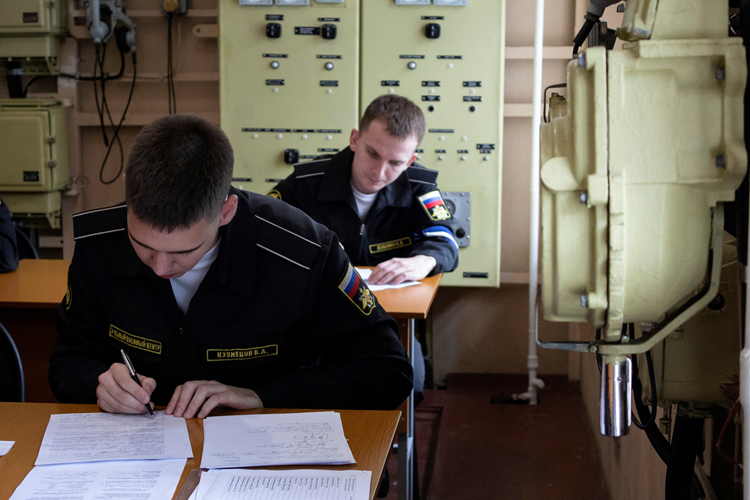 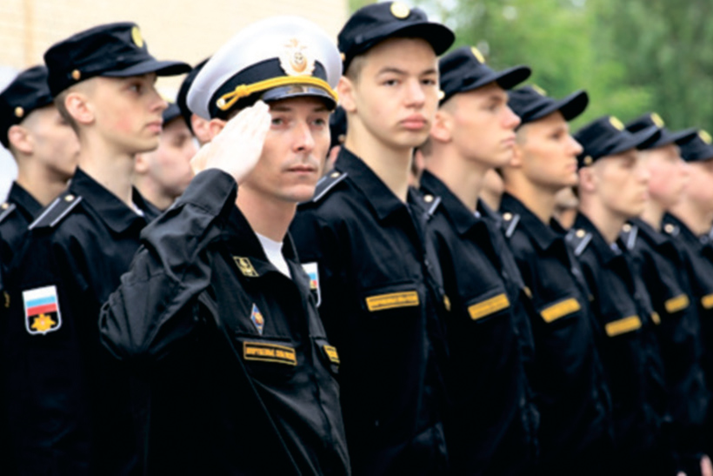 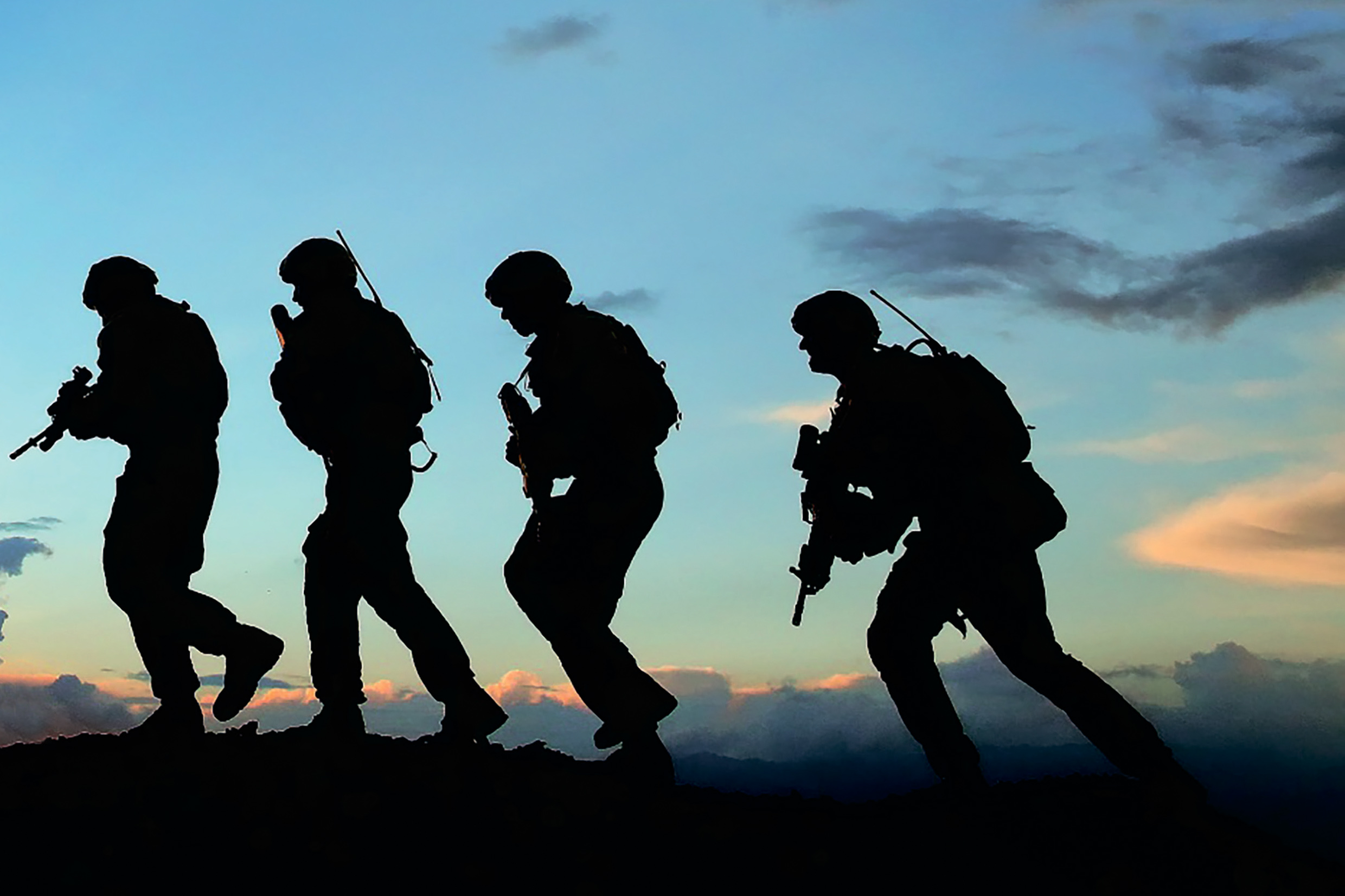 Направление подготовки
ЭКЗАМЕНЫ (МИНИМАЛЬНЫЙ БАЛЛ)
26.03.02

КОРАБЛЕСТРОЕНИЕ, ОКЕАНОТЕХНИКА И СИСТЕМОТЕХНИКА ОБЪЕКТОВ МОРСКОЙ ИНФРАСТРУКТУРЫ
39
МАТЕМАТИКА
40
РУССКИЙ ЯЗЫК
Заказчик / Кафедра ВУЦ
39
44
39
30
ФИЗИКА

ИНФОРМАТИКА

ХИМИЯ

ИНОСТРАННЫЙ ЯЗЫК
ГЛАВНОЕ КОМАНДОВАНИЕ ВОЕННО-МОРСКОГО ФЛОТА
ВОЕННАЯ ПОДГОТОВКАДЛЯ ПРОХОЖДЕНИЯ ВОЕННОЙ СЛУЖБЫ ПО КОНТРАКТУ
ПРЕДМЕТ  НА  ВЫБОР
1
УЧЕБНАЯ ГРУППА
ЦЕЛЕВЫЕ МЕСТА
4
ГОДА ОБУЧЕНИЯ
ВОЕННЫЙ УЧЕБНЫЙ ЦЕНТР
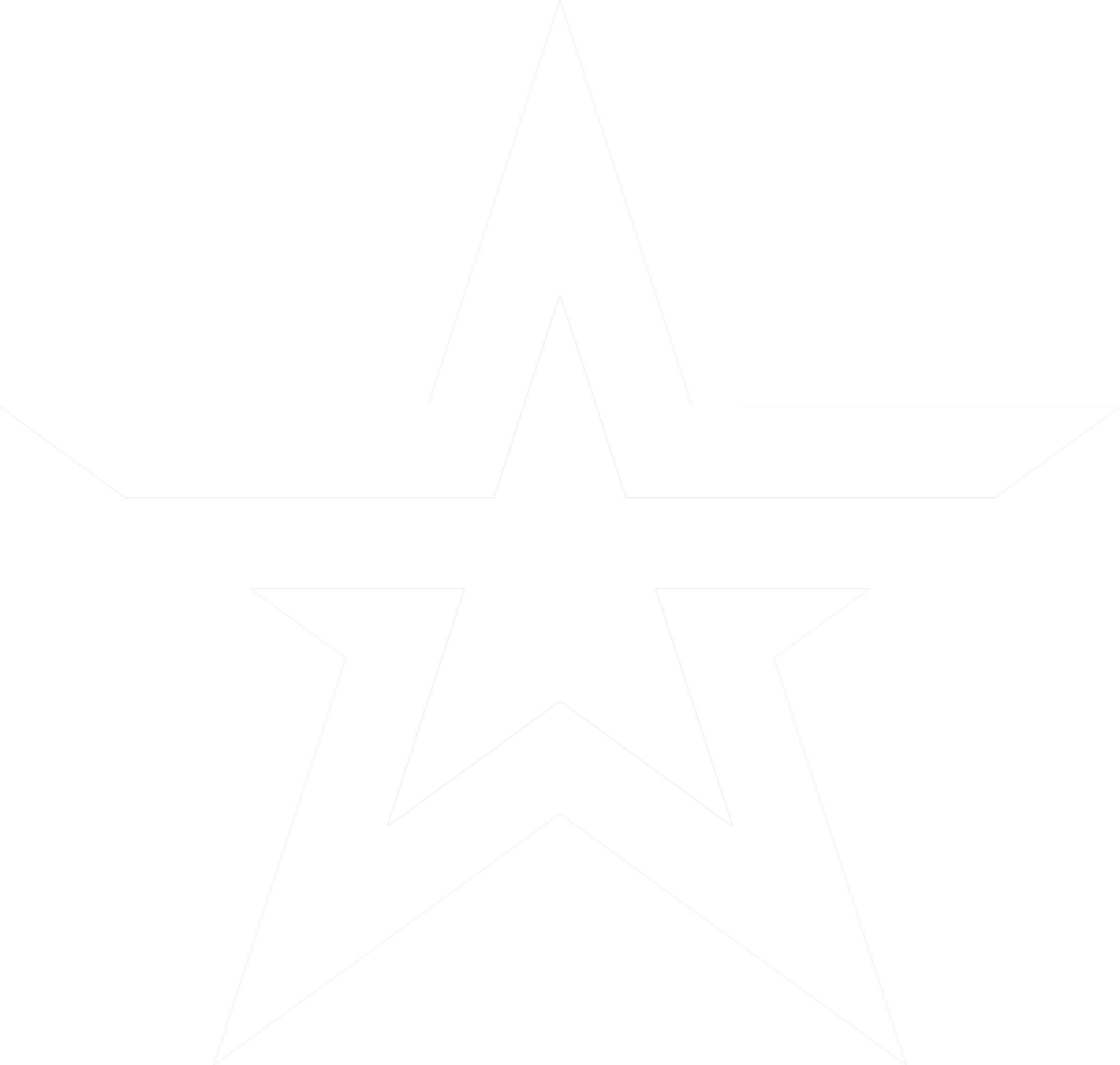 КУДА МОЖНО ПОСТУПИТЬ?СПЕЦИАЛИТЕТ
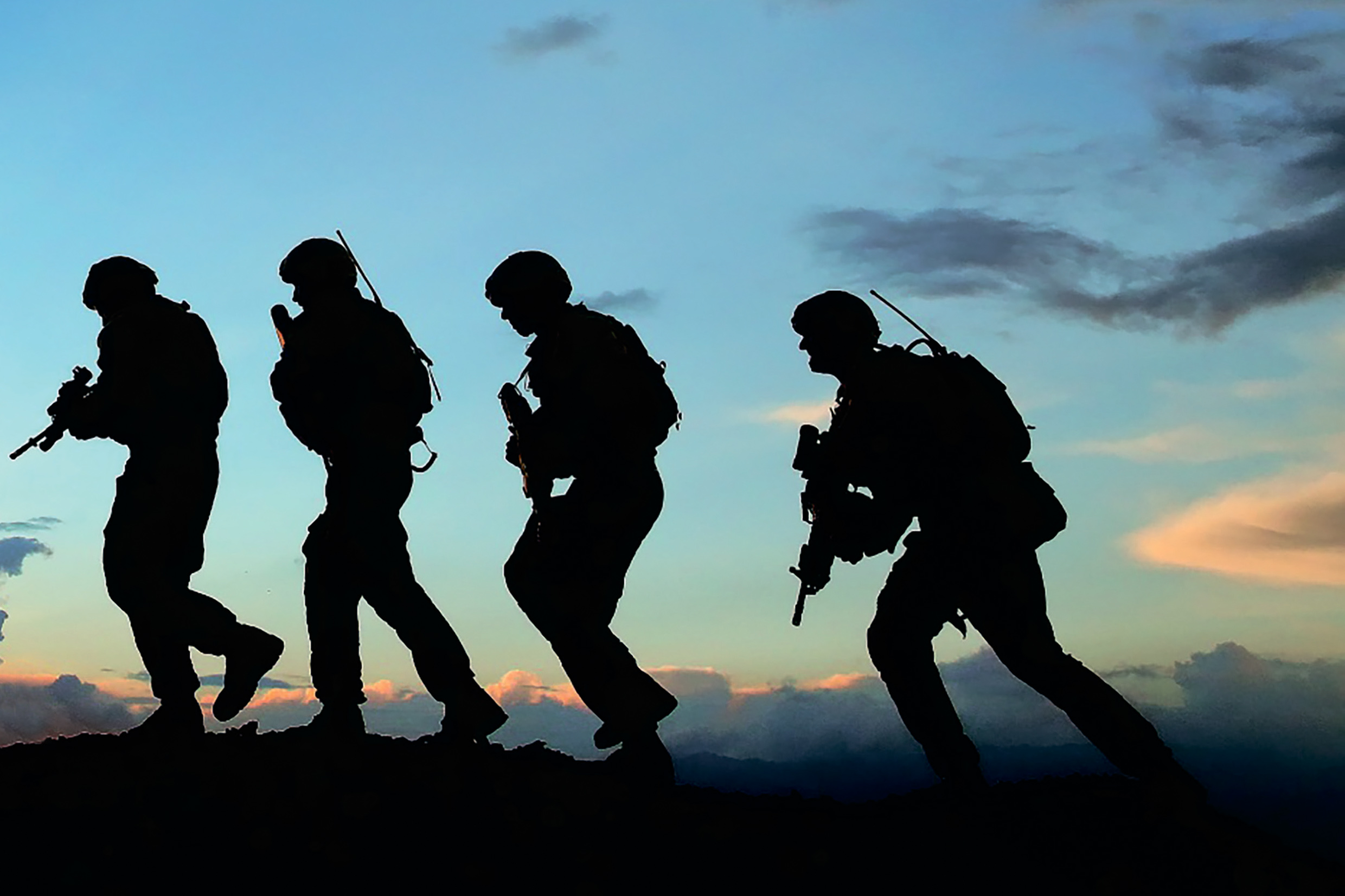 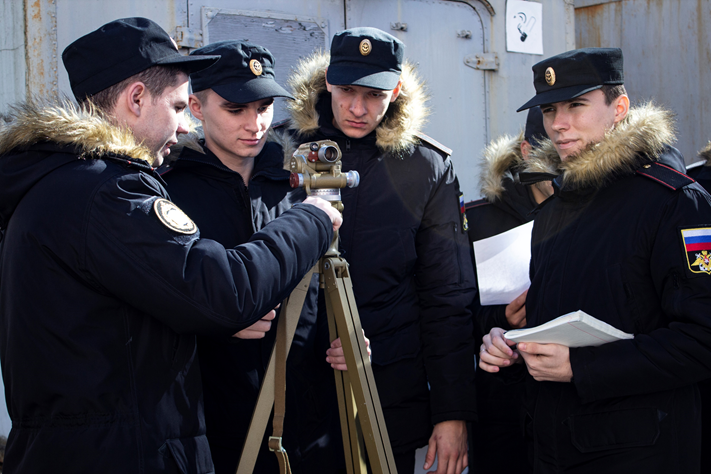 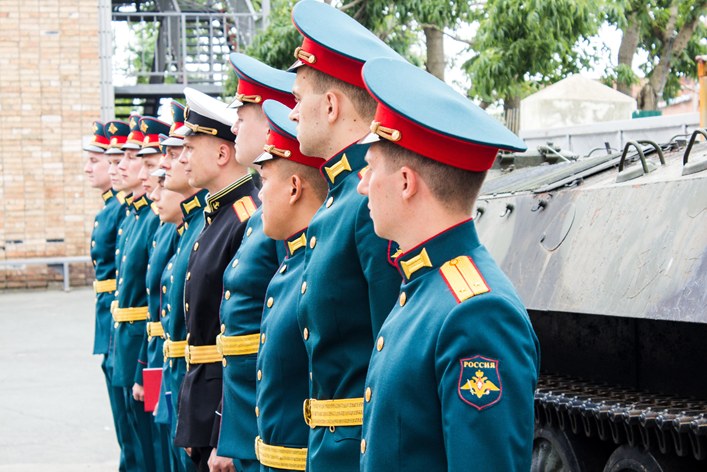 Направление подготовки
ЭКЗАМЕНЫ (МИНИМАЛЬНЫЙ БАЛЛ)
08.05.01

СТРОИТЕЛЬСТВОУНИКАЛЬНЫХ ЗДАНИЙ И СООРУЖЕНИЙ
39
МАТЕМАТИКА
40
РУССКИЙ ЯЗЫК
Заказчик / Кафедра ВУЦ
39
44
39
30
УПРАВЛЕНИЕ НАЧАЛЬНИКА ИНЖЕНЕРНЫХ ВОЙСК
ФИЗИКА

ИНФОРМАТИКА

ХИМИЯ

ИНОСТРАННЫЙ ЯЗЫК
ВОЕННАЯ ПОДГОТОВКАДЛЯ ПРОХОЖДЕНИЯ ВОЕННОЙ СЛУЖБЫ ПО КОНТРАКТУ
ПРЕДМЕТ  НА  ВЫБОР
6
ЛЕТ ОБУЧЕНИЯ
1
УЧЕБНАЯ ГРУППА
ЦЕЛЕВЫЕ МЕСТА
ВОЕННЫЙ УЧЕБНЫЙ ЦЕНТР
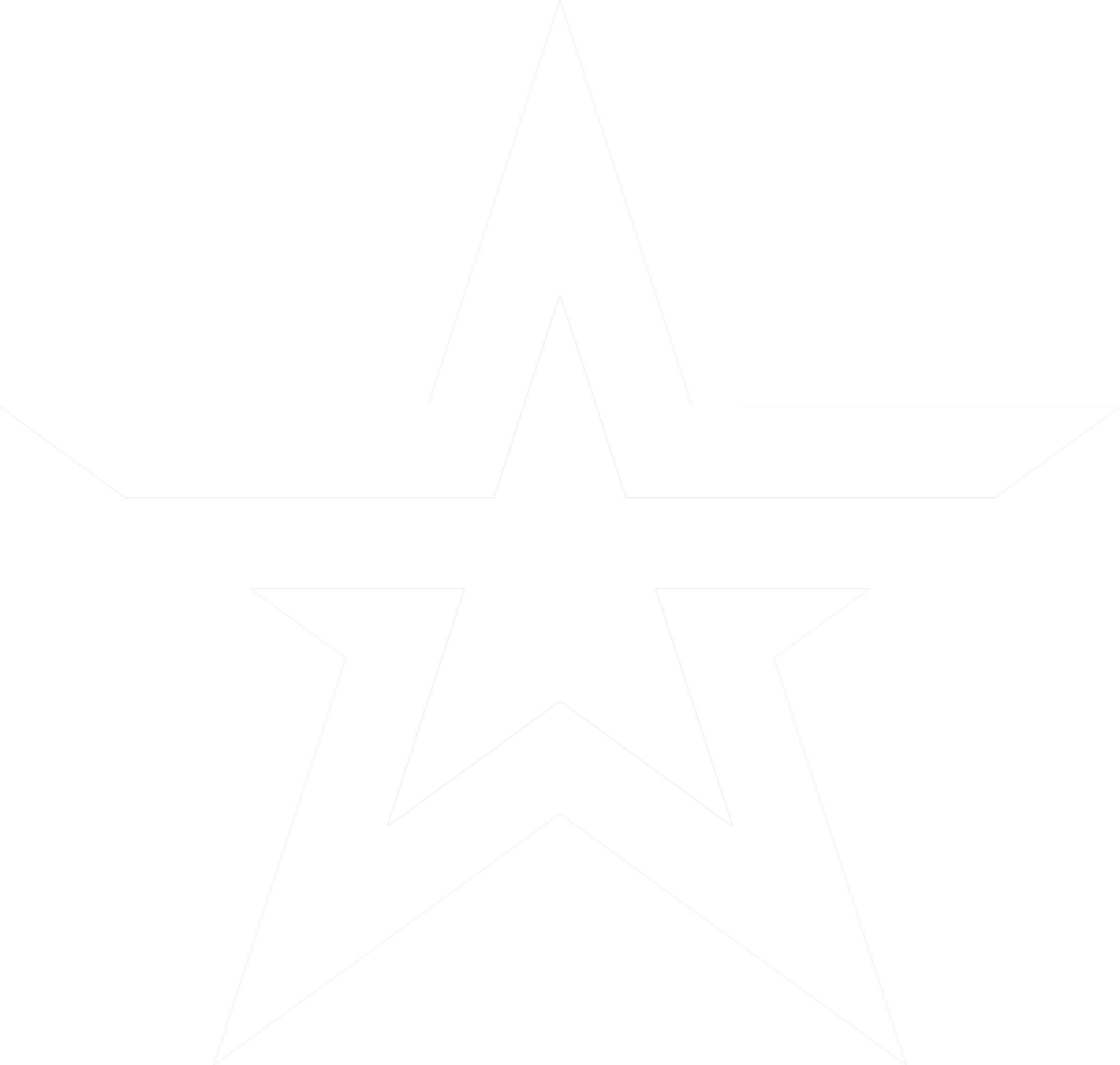 КУДА МОЖНО ПОСТУПИТЬ?СПЕЦИАЛИТЕТ
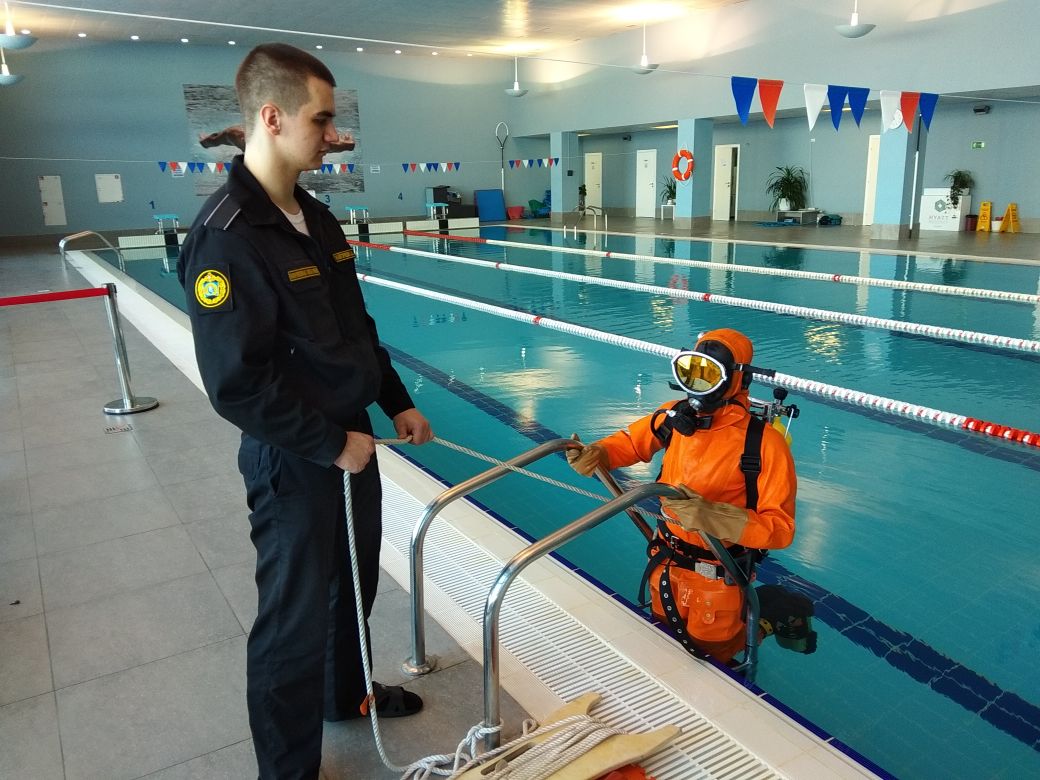 Направление подготовки
ЭКЗАМЕНЫ (МИНИМАЛЬНЫЙ БАЛЛ)
10.05.01

КОМПЬЮТЕРНАЯ БЕЗОПАСНОСТЬ
39
МАТЕМАТИКА
40
РУССКИЙ ЯЗЫК
Заказчик / Кафедра ВУЦ
ГЛАВНОЕ КОМАНДОВАНИЕ ВОЕННО-МОРСКОГО ФЛОТА
39

44
ФИЗИКА


ИНФОРМАТИКА
ВОЕННАЯ ПОДГОТОВКАДЛЯ ПРОХОЖДЕНИЯ ВОЕННОЙ СЛУЖБЫ ПО КОНТРАКТУ
ПРЕДМЕТ  НА  ВЫБОР
1
УЧЕБНАЯ ГРУППА
ЦЕЛЕВЫЕ МЕСТА
5,5
ЛЕТ ОБУЧЕНИЯ
ВОЕННЫЙ УЧЕБНЫЙ ЦЕНТР
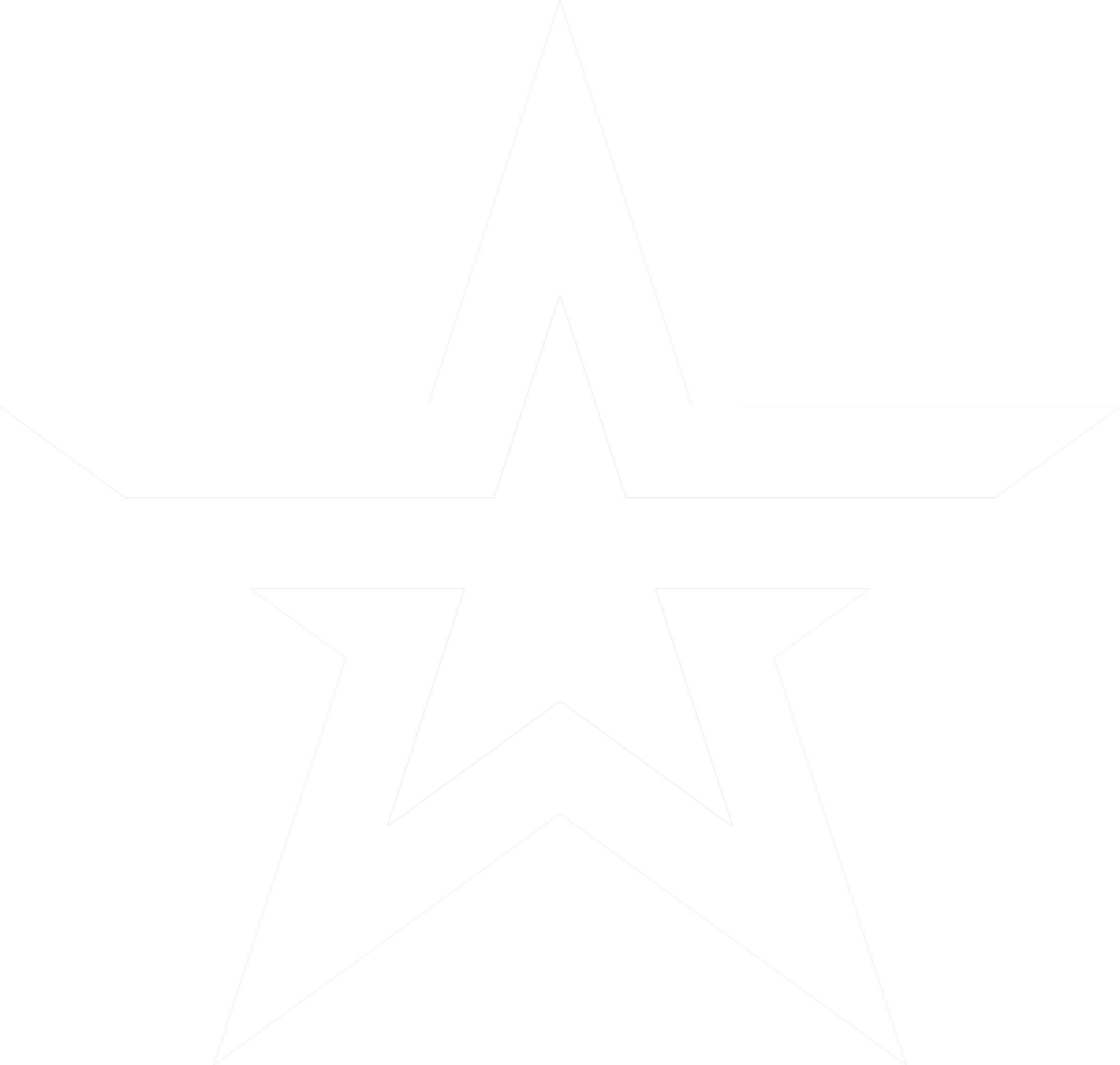 ВОЕННЫЙ УЧЕБНЫЙ ЦЕНТР ДВФУ(ВУЦ ДВФУ)

САЙТ
КОНТАКТЫ
ТЕЛЕФОН
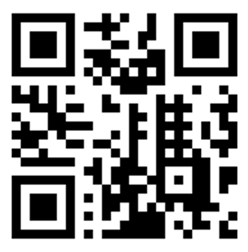 2224 /2218
Кафедра УНИВ
8 (423) 265 24 24     +
Кафедра ВМФ
2181 / 2150
АДРЕС
Г. ВЛАДИВОСТОК, УЛ. ЭКИПАЖНАЯ, 18СТРОЕНИЕ 1 (ВХОД ЧЕРЕЗ КПП)
ВОЕННЫЙ УЧЕБНЫЙ ЦЕНТР
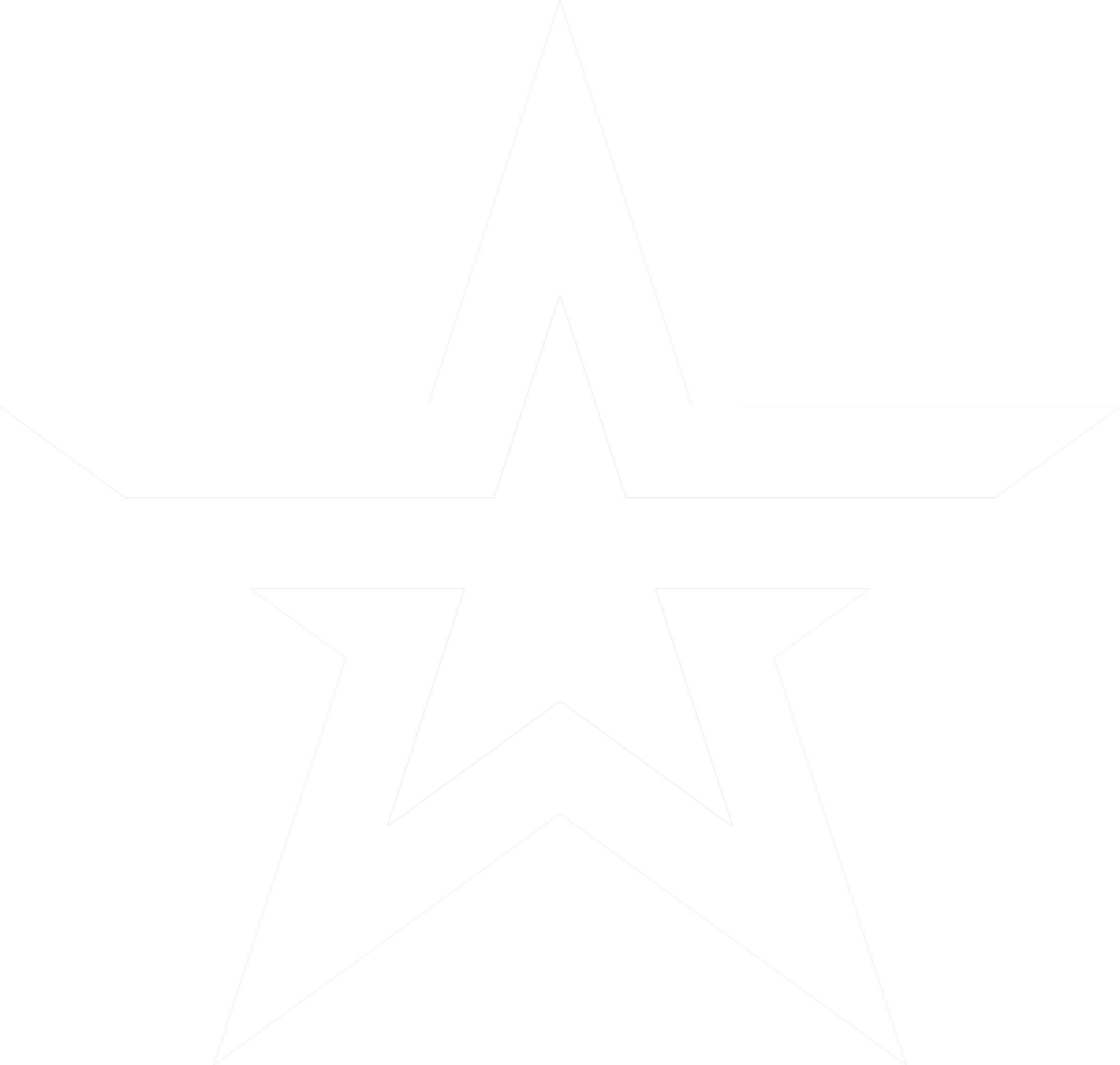